01
KZN Operations
What has been achieved per portfolio
02
Support rendered per portfolio
03
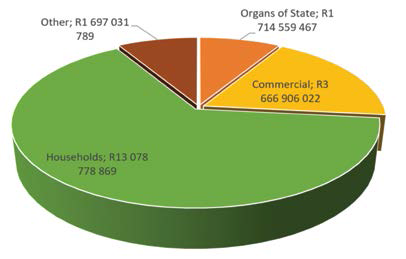 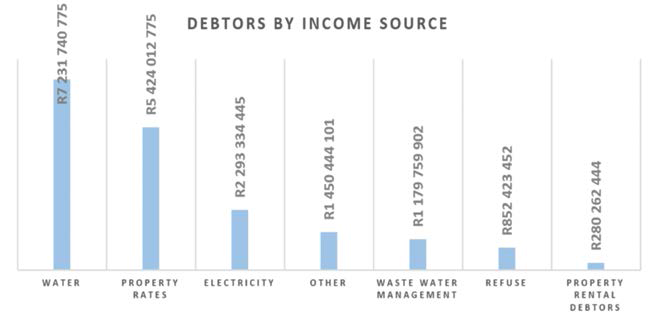 The KZN municipal consumer debt
amounted to R 20.1 billion for the 4th
quarter (compare to R 18.4 billion for
the 4th quarter last year, 2018), this shows
increase of R 1.7 billion in 12 months.
Revenue raised from Water Services still proving to be most difficult to collect followed by Property Rates.
CHALLENGES IN UTHUKELA DM
Ageing Infrastructure –
provision for depreciation 
Lack of Operations and Maintenance;
Tariffs below water board tariffs;
Vandalism/thefts illegal connections, on water and sanitation infrastructure.
Increase in Indigency levels decrease in payment level
AG Basis for qualified opinion
Cash and cash equivalents
The control procedures for cash management not effective
Receivable from exchange transactions
There is still no reliance on water revenue due to high meter estimation on billing
Consumer debtors
The credit policy has not been implemented effectively
Payables from exchange transactions
The municipality is unable to meet creditors as they fall due
Water losses
The municipality is still challenged by the inadequate systems and processes for the recording and monitoring of these water losses
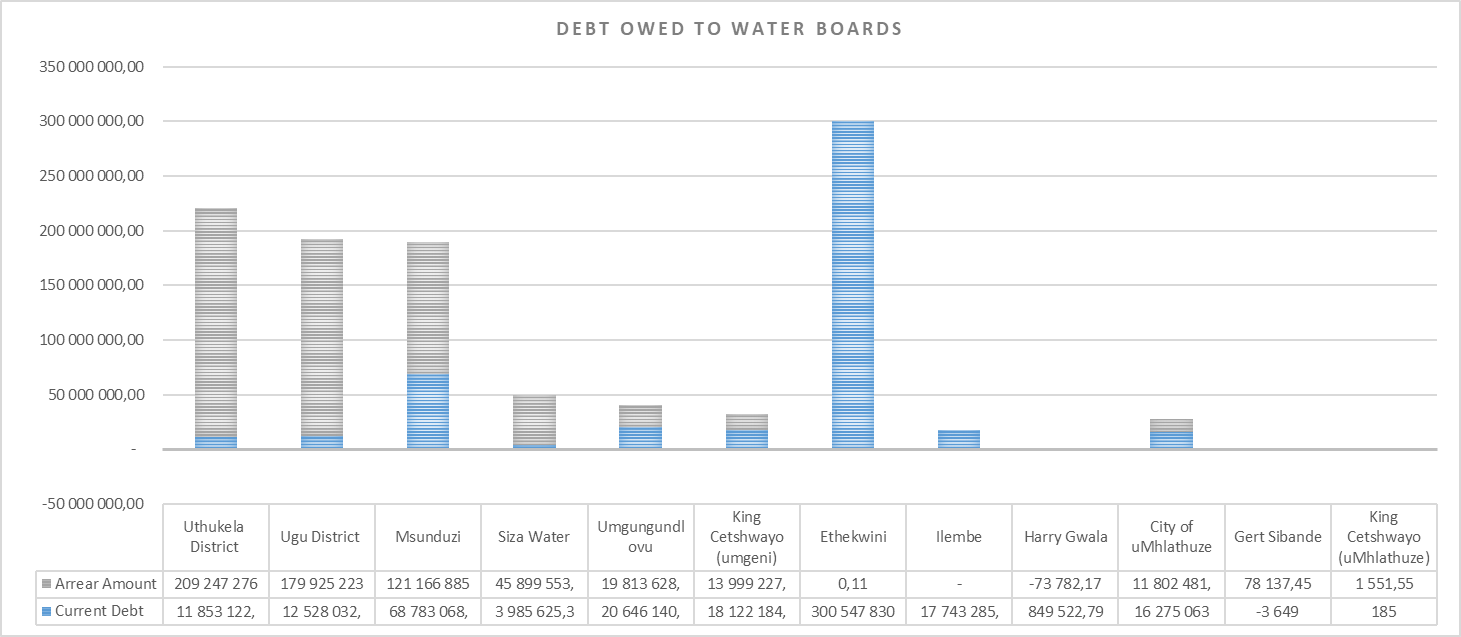 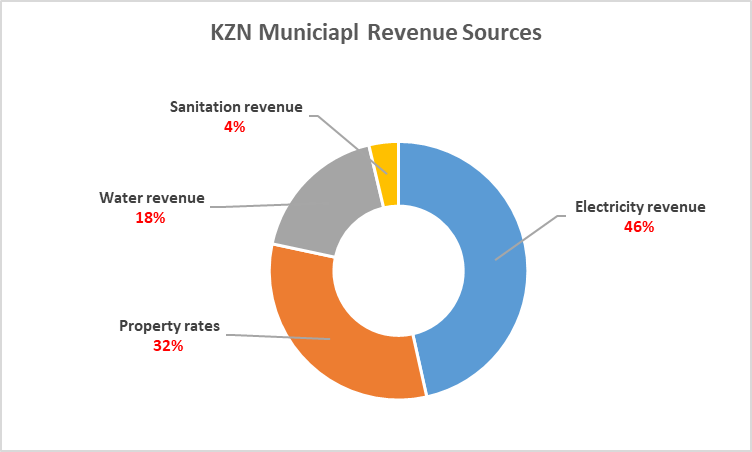 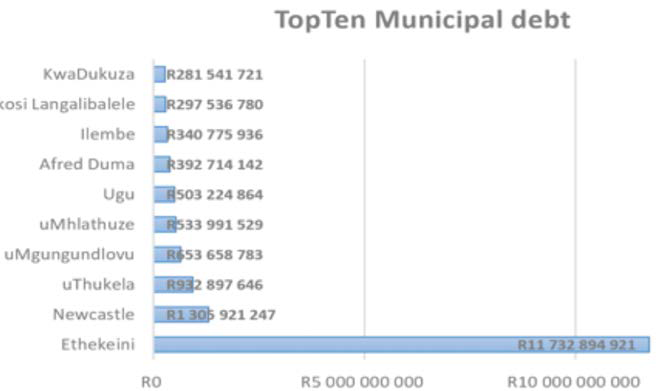 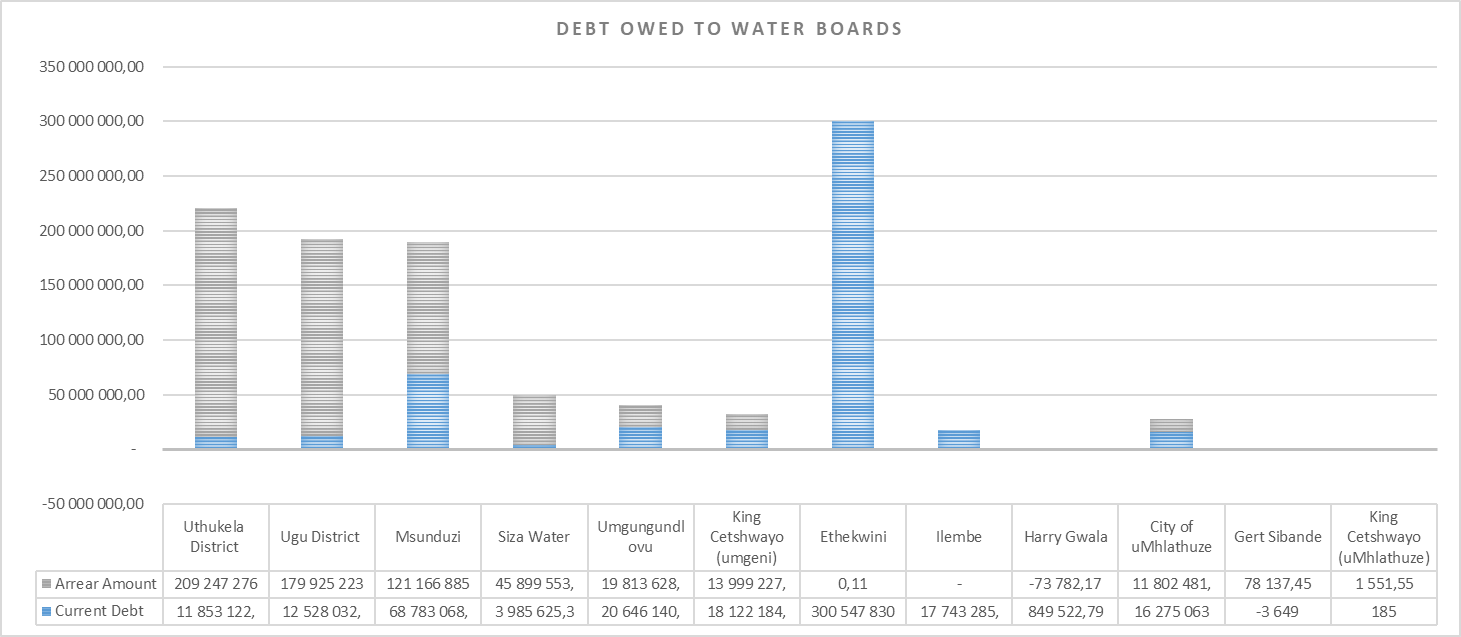 Currently, KZN municipalities are struggling to keep up with a total Water Board debt of R 1 073 190
594,18 as at December 2020. This amount includes an amount of R 394 944 378,21 older than 120
days and the concern is that any increase, at the peak of the pandemic, would only increase this
debt.
The idea that WSA can switch off in case of non-payment is not realist:

A flat rate, which, may range between R50 – R100 paid on a monthly basis by indigent households must be implemented by all WSA’s.
A local municipality with an electricity licence is not obligated to assist a district with credit control for the same customer and properties can be transferred without a district clearance certificate.
Water tariff setting requires a regulator as water boards are able to make profits while WSA struggle.
Labour Relations
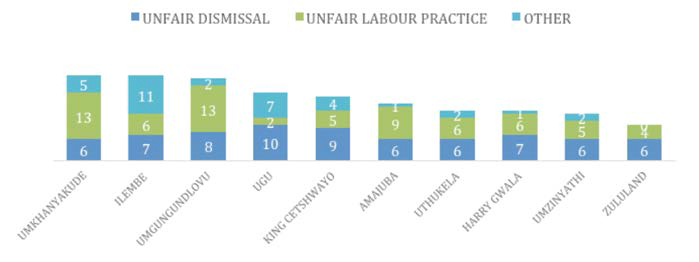 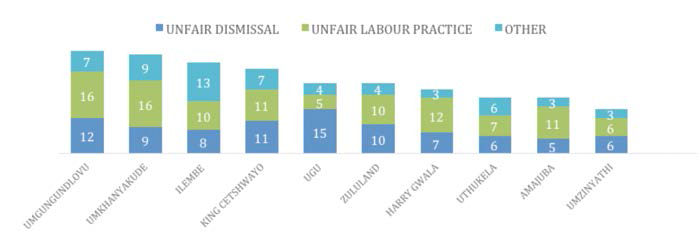 Trainings that Uthukela has directly benefitted from in the past 18 months
The idea that all districts can play a coordinating and capacity building role, within the district, is not realistic:

In the area of HR/LR very often each municipality is on its own.
Interventions such a Job Evaluation and PMS are often polluted by adhoc approaches and infighting.
Cases that go to the bargaining council are dependent on the mandate prosecutors receive. In a climate of intimidation, mandates are weak and witnesses are reluctant.
Cases that go to the bargaining council are dependent on the evidence available. In a climate of poor record keeping, evidence is weak.
Human Resources :Areas that is addressed :Cascading of performance management ,development of  human resources strategies  ,sharing of best practises
Cascading of performance management through peer learning sessions but junior officials attending with no authority to resolve and to implement the programmes
Generic HR  policies developed by SALGA and available to municipalities but  not further developed for adoption by council
The non attendance of peer learning and   knowledge sharing sessions presented by SALGA result in HR remaining at transactional level and not developmental
The Portfolio committee has to satisfy itself that:
The treatment used (s139 (1) (a)/(b)/(c) is appreciate and will yield the resulted so desired
The defect is an executive function
There are results following the treatment